CSSE 304 Day 12
Efficient rotate
Review free and bound variables write occurs-bound?
Lexical address
(if there is time) reverse and reverse!

Answers to student questions
Rotate
Consider this proposed solution
(define rotate   ; rotate the last list  
                 ; element to the beginning
  (lambda (los)
    (let loop ([los los]
               [sofar '()])
      (cond 
        [(null? los) los]
        [(null? (cdr los)) ;one-element list 
         (cons (car los) sofar)]
        [else         ; build up the "all but last" list
         (loop (cdr los)
               (append sofar 
                       (list (car                             los))))]))))
[Speaker Notes: Note that it uses snoc]
Rotate
Consider another solution
(define rotate   ; build up list in reverse  
                 ; order, then reverse it
  (lambda (los)
    (let loop ([los los]
               [sofar '()])
      (cond 
        [(null? los) los]
        [(null? (cdr los)) ;one-element list 
         (cons (car los) (reverse sofar))]
        [else ; build "all but last" in reverse
         (loop (cdr los)
 				(cons (car los)                    sofar))]))))
[Speaker Notes: Note that it uses snoc]
Rotate – an experiment
(define make-long-list ; make a list of n different numbers.
  (lambda (n) (if (zero? n)
                  '()
                  (cons n (make-long-list (sub1 n))))))
> (define long (make-long-list 30000))
> (begin
    (collect)(time (rotate-linear long))
    (collect) (time (rotate long))
    'done)
(time (rotate-linear long))
    no collections
    0 ms elapsed cpu time
    2 ms elapsed real time
    480040 bytes allocated
(time (rotate long))
    869 collections
    3183 ms elapsed cpu time, including 127 ms collecting
    3187 ms elapsed real time, including 204 ms collecting
    3732622096 bytes allocated, including 3729785280 bytes reclaimed
done
>
A simpler rotate
(define rotate
  (lambda (L)
    (if (null? L)
	'()
	(let ([rev (reverse L)])
	  (cons (car rev)
		    (reverse (cdr rev)))))))
Recap: lambda-calculus expressions
<LcExpr> ::= <identifier> |
             (lambda (<identifier>) <LcExpr>) |
             ( <LcExpr> <LcExpr> )

We call these three types of expressions  
variable uses, 
abstractions, and 
applications.
Derive  ((lambda (x) (x y)) z)

For now we just treat expressions as a syntactic construct. 
We will consider the meanings of these expressions later.
Variable x occurs free in the LcExp e iff one of the following is true:
F1.  e is a variable, and e is the same as x.
F2.  e is an abstraction (λ (y) e'), where y is different from x                                                      and x occurs free in e'.
F3.  e is an application  (e1  e2) where x occurs free        in e1 or in e2.
Variable x occurs bound in the LcExp e iff one of the following is true:
B1.  e is an abstraction (λ (y) e'), where x occurs bound in e', or              x and y are the same variable and x occurs free in e'.
B2.  e is an application  (e1  e2) where x occurs bound         in e1 or  in e2.
For now, this is mainly about applying recursive rules
<LcExpr> ::= 
 <identifier> |
 (lambda (<identifier>) <LcExpr>) |
 ( <LcExpr> <LcExpr> )
When dealing with the syntax or meaning of a program, we
Follow the _grammar_
Code for occurs-bound?
Variable x occurs bound in the LcExp e iff  one of the following is true:
B1. e is an abstraction (λ (y) e'), where x occurs bound in e', 
            or 
      x and y are the same variable and x occurs free in e'.
B2. e is an application  (e1  e2) where x occurs bound in e1 or in e2.
<LcExpr> ::= <identifier> |
                      (lambda (<identifier>) <LcExpr>) |
                      ( <LcExpr> <LcExpr> )
Let's follow the grammar to write (occurs-bound? sym exp)
(define occurs-bound?   (lambda (sym exp)
[Speaker Notes: (define occurs-bound?
  (lambda (var exp)
    (cond
      ((symbol? exp) #f)
      ((eqv? (car exp) 'lambda)
       (or (occurs-bound? var (caddr exp))
            (and (eqv? (caadr exp) var)
                   (occurs-free? var (caddr exp)))))
      (else (or (occurs-bound? var  (car exp))
                   (occurs-bound? var (cadr exp)))))))

(define occurs-free?  ; done in the book, so don't do it here.
  (lambda (var exp)
    (cond
      ((symbol? exp) (eqv? var exp))
      ((eqv? (car exp) 'lambda) 
       (and (not (eqv? (caadr exp) var))
            (occurs-free? var (caddr exp))))
      (else (or (occurs-free? var  (car exp))
                (occurs-free? var (cadr exp)))))))]
lexical depth and lexical address
What are they?
What are they good for?
lexical depth and lexical address
The lexical depth of a bound variable occurrence is the number of levels of nested declarations between it and its declaration.
In (lambda (z)     (lambda (x)       (lambda (y) (x y)))) 
the occurrence of y has depth 0 
the occurrence of x has depth 1.   
There are no occurrences of z. 
This can used by the Scheme run-time system to make looking up a local variable's value be faster.  
More on that later.
lexical depth and lexical address
Besides lexical depth, the other part of a variable’s lexical address is its position within its declaration list.
In (lambda (x z)     (lambda (y)       ((x y) z)))The occurrence of x has depth 1 and position 0.The occurrence of y has depth 0 and position 0.The occurrence of z has depth 1 and position 1.
lexical address example
(lexical-address '(lambda (a b c)
                    (if (eq? b c)
                        ((lambda (c)
                           (cons a c))
                          a)
                         b)))    
(lambda (a b c)
  (if ((: free eq?) (: 0 1) (: 0 2))
      ((lambda (c) ((: free cons)                   (: 1 0)                   (: 0 0)))
       (: 0 0))
      (: 0 1)))
You will write lexical-address as part of A10. Also un-lexical-address.
lexical address exercises
(lexical-address
 '((lambda (x y)
     (((lambda (z)
         (lambda (w y)
           (+ x z w y)))
       (list w x y z))
      (+ x y z)))
   (y z)))           

(lexical-address'(let ([a 3] [b 4])
    (let ([a (+ b 2)] [c a])
      (+ a b c))))      
Exercise 1
Exercise 2
lexical address solution 1
(lexical-address
 '((lambda (x y)
     (((lambda (z)
         (lambda (w y)
           (+ x z w y)))
       (list w x y z))
      (+ x y z)))
   (y z)))           

((lambda (x y)
  (((lambda (z)
     (lambda (w y)
       ((: free +) (: 2 0) (: 1 0) (: 0 0) (: 0 1))))
   ((: free list) (: free w) (: 0 0) (: 0 1) (: free z)))
    ((: free +) (: 0 0) (: 0 1) (: free z))))
  ((: free y) (: free z)))
lexical address solution 2
(lexical-address'(let ([a 3] [b 4])
    (let ([a (+ b 2)] [c a])
      (+ a b c))))
     
(let ((a 3) (b 4))
  (let ((a ((: free +) (: 0 1) 2)) 
        (c (: 0 0)))
    ((: free +) (: 0 0) (: 1 1) (: 0 1))))
Interlude
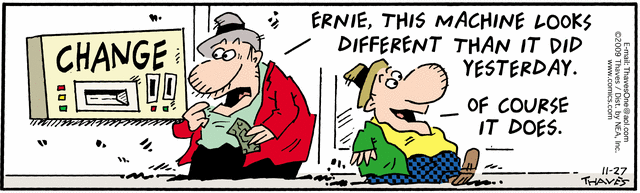 

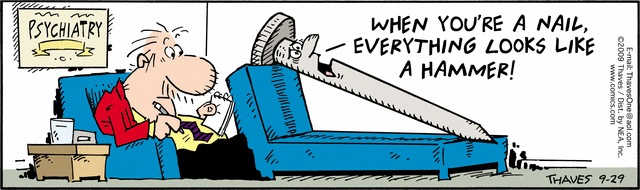 In-class exercise (if there is time)
write reverse and reverse! procedures
For reverse!, you will need to use set-cdr!
Both should be O(n).
These transcripts might help you to distinguish between them.
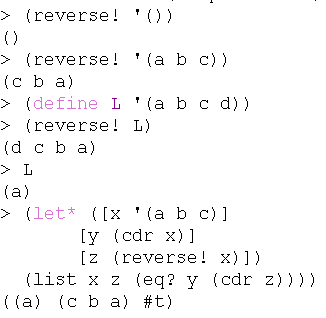 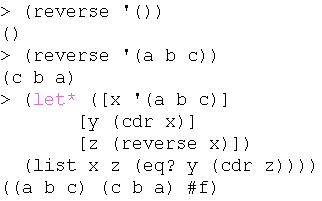 Do this with another student or two.
[Speaker Notes: Suggestion for 2011:  Email  a link to the Exam slides to students on Wednesday, so there is no need to spend much time on them in class.]
Solutions
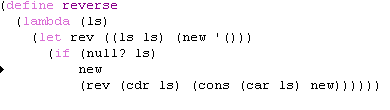 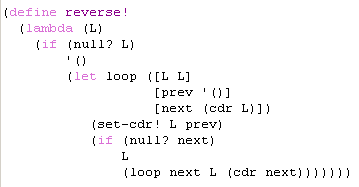 Interlude
Assaf Razon wrote:
> 
> A few of my friends and I attended a wedding. Being from Israel, this 
> is naturally a Jewish wedding, and one of my friends is an ex combat 
> officer in the Army.
> 
> So we were talking about throwing the bouquet, and I said (being the 
> insistent wedding-basher) that if one were thrown at me, I'd dodge it. 
> So my friend said: "I'll just throw it at you like the Palestinians 
> throw rocks and bombs at us", > and I answered "you mean a 'Mazeltov Cocktail'?"
http://www.netfunny.com/rhf/jokes/97/Sep/cocktail.html